Learning Targets/Objectives
Explain how early political parties emerged.
Compare the political views of the Republicans and the Federalists.
Discuss the result of the election of 1796.
Terms and People
faction – an organized political group
James Madison – supported Thomas Jefferson’s Republican views
Thomas Jefferson – Republican candidate for President in 1796 and the nation’s second Vice President
Alexander Hamilton – Washington’s Secretary of the Treasury; supported Federalist ideas
Terms and People (continued)
John Adams – Federalist candidate for President in 1796 and the nation’s second President
Set Questions:		(use pages 290-293 if needed)

What two political parties emerged during Washington’s Presidency?

	Federalists and Republicans

What was the main issue dividing these two factions?

	Size and power of the Federal Government

What party gets most of its support from farmers?

	The Republicans
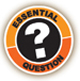 How did two political parties emerge?
Early political groups were called factions. They were widely thought to be selfish groups.
Washington and others feared that factions would be destructive to the new government.
By the 1790s, Thomas Jefferson and Alexander Hamilton were quarreling and growing apart.
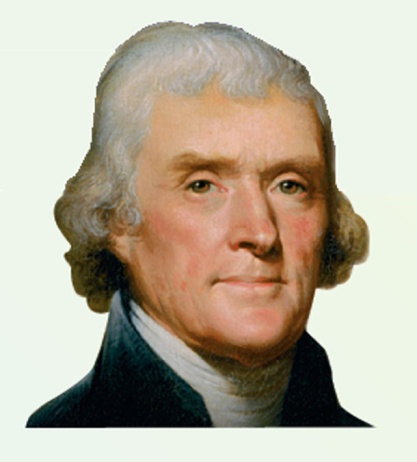 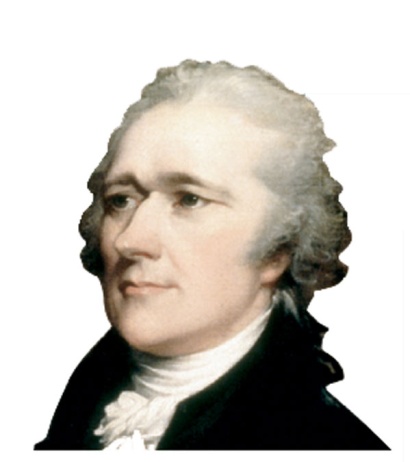 Thomas Jefferson, Secretary of State
Alexander Hamilton, Secretary of the Treasury
What are all the President’s advisors called?
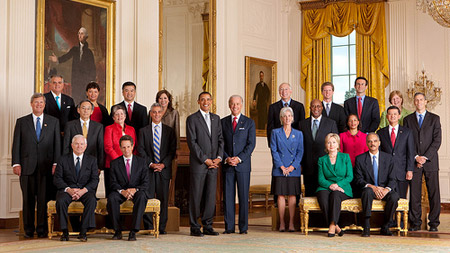 The Cabinet
Jefferson’s and Hamilton’s differences led to the development of the first political parties.
Republicans supported Thomas Jefferson and his ally, James Madison.
Federalists supported Alexander Hamilton and his ideas.
The Republicans wanted to keep most power at the state or local level.
States
Federal government
They feared that a strong central government would act like a monarchy.
The Federalists said that the United States needed a strong federal government.
Federal government
They believed the federal government would hold the country together and deal with its problems.
States
The two parties also had geographic differences.
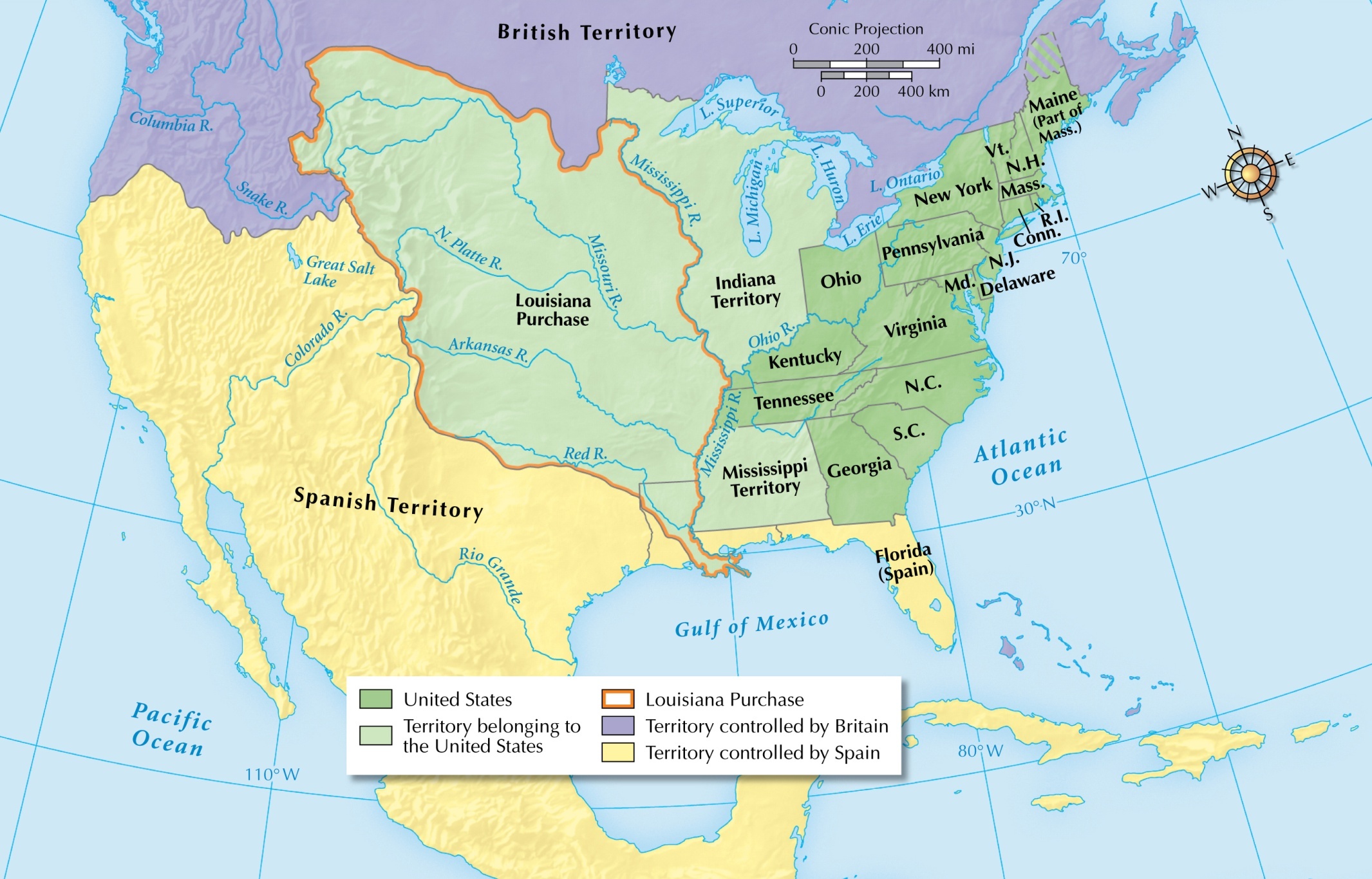 Federalists were strong among Northern merchants.
Republicans were supported largely by Southern farmers.
Federalists and Republicans disagreed about many issues.
In 1796, Washington said he would not seek a third term. There would be an election.
Both political parties nominated a candidate.
Republican Candidate

Thomas Jefferson
Federalist Candidate

John Adams
In 1796, the President and Vice President were not elected together, as they are today.
The candidate with the most votes became President.
The second-place candidate became Vice President.
Adams finished first and Jefferson finished second. The nation gained a Federalist President and a Republican Vice President.
#1
#2
John Adams
Thomas Jefferson
This led to serious tensions during the next four years.
Section Review
QuickTake Quiz
Know It, Show It Quiz
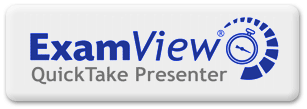 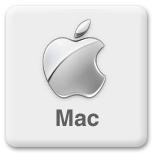 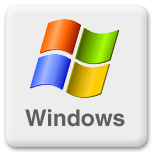